Семья – это важно! Семья – это сложно! 
Но счастливо жить одному невозможно!
Всё начинается с семьи…
Нетрадиционное родительское собрание
МАОУ «Гимназия №34»
г. Ульяновска
Брагина Яна Михайловна
Так что же такое «семья»?
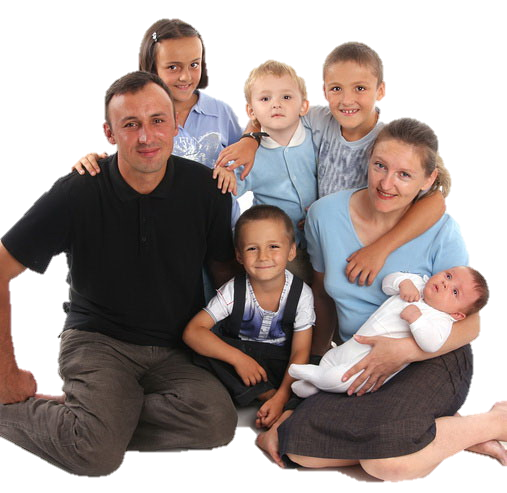 дом; очаг
забота
родство
счастье
любовь
взаимопонимание
уют
благополучие
Родина
фамилия
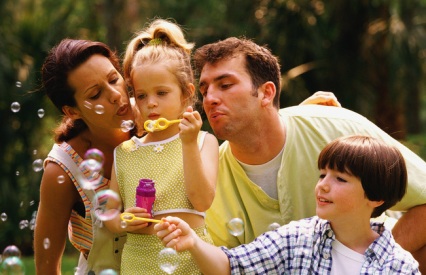 Семья – это труд, друг о друге забота,
 Семья – это много домашней работы.
 Семья – это важно!
 Семья – это сложно!
 Но счастливо жить одному 
невозможно!
Семья – это целый мир!
Для крепкой и дружной семьи характерно:
Любовь и уважение друг к другу 
Честность
Желание быть вместе
Сходство интересов и жизненных ценностей
Наличие общих целей и планов
Поддержка друг друга
Доверие
Наличие семейных ритуалов и правил
Общение и забота друг о друге
Умение прощать
Семейные ценности
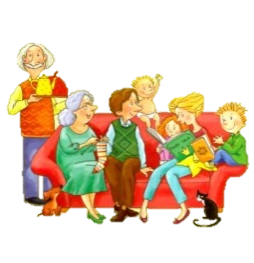 Ценность родительства
Ценность родства
Ценность супружества
Ценность здоровья (ЗОЖ)
Обычаи и традиции (почитание старших, забота о родителях…)
Взгляды (взаимовыручка, поддержка, принятие близких такими, какие они есть)…
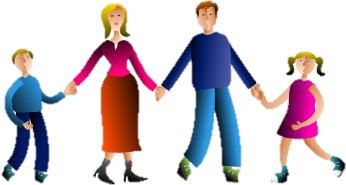 «Семья»
терпимость
уважение
любовь
толерантность
поддержка
сопереживание
верность
доверие
умение пойти на компромисс
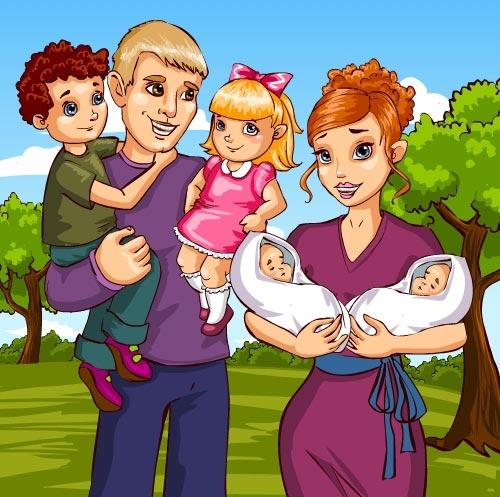 «Поддержка «самоценности»
любовь
забота
понимание
поддержка
толерантность
доверие
уважение
вера в ребёнка
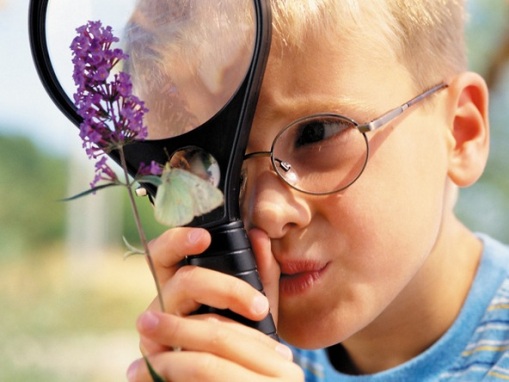 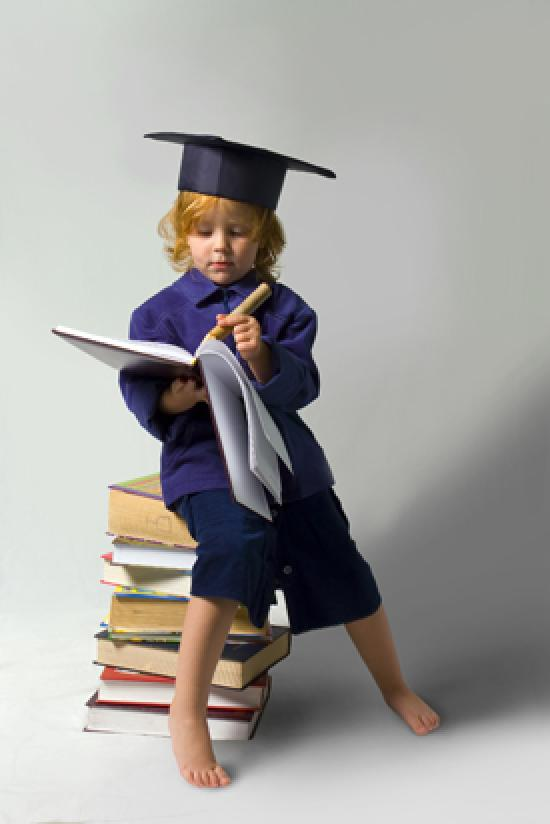 Семейные традиции
встречи
трапезы
совместный досуг
совместный труд
праздники
альбомы, видеоархив
дни рождения, юбилеи
трудовые династии
подарки, сюрпризы
отдых
родословная
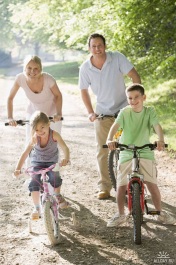 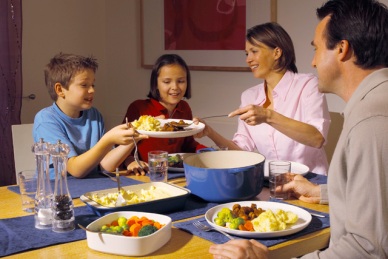 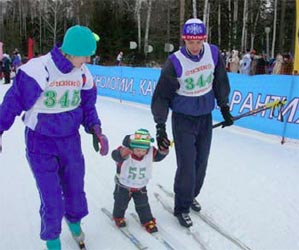 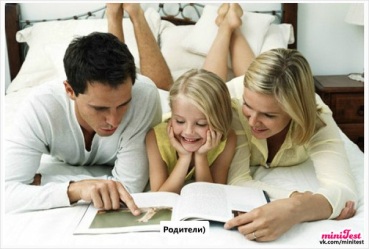 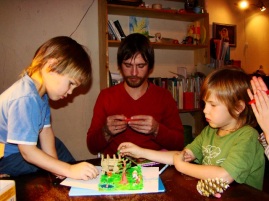 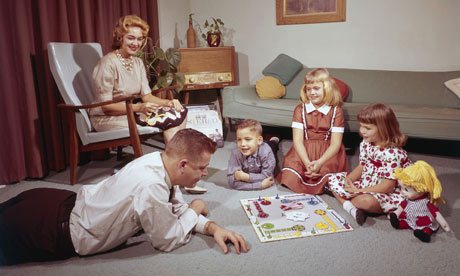 Русские пословицы о семье
В семье дружат – живут, не тужат. 
Вся семья вместе, так и душа на месте. 
В дружной семье и в холод тепло. 
Кто родителей почитает, тот век счастливым живёт. 
Доброе семя – добрый всход.
В родной семье и каша гуще.
В своей семье и сам большой.
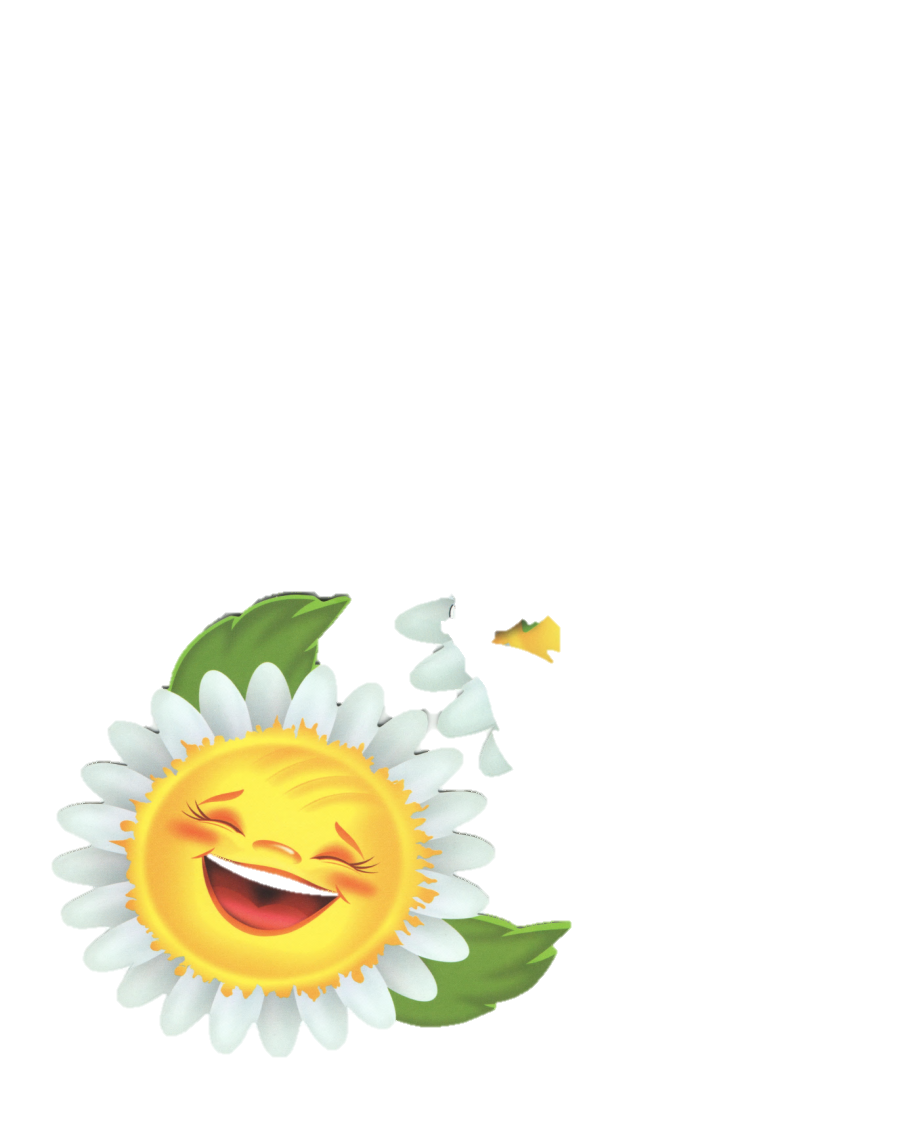